Find the rhyme
Reach
Wood
Bob
Ben
Grass
Form
Bright
Wool
Need
Teach
Good
Job
Pen
Class
Uniform
Write
School
Read
Listen and read
[ʊ] could, would, should, couldn’t, 	shouldn’t, wouldn’t
[a:] can’t, shan’t, are, aren’t
[ǣ] have, has, haven’t, hasn’t
[ǝʊ] won’t, don’t
[i] did, didn’t, is, isn’t
The modal verbs
Must– быть должным, обязанным. (have to, to be to)
You must do it.
We mustn’t stay here any longer.
Have to- долженствование  (обстоятельства)
I have to get up early.
He had to read this book.
Should- выражает совет, рекомендации (ought to)
You should go there by train.
You shouldn’t do that.
The modal verbs
Need- нужно, надо, необходимо
You needn’t stay after lessons.
Need I do it? – No, you needn’t. 
Need употребляется в отрицательной форме в ответах на вопросы, включающие модальный глагол must.
Must I do it now? –No, you needn’t.
Give advise using should\shouldn’t
You __________ be late for your classes.
You __________ argue with your parents.
You __________ be attentive to your friends’ problems.
You ________ get on well with your family.
You __________ be honest with your friends.
You _________ eat too much.
You ______ inform your parents if you are getting late.
You ________ tell your friends about your problems.
 You __________ mix with people who smoke.
You _____________ cross the road here.
check
You shouldn’t be late for your classes.
You shouldn’t argue with your parents.
You should be attentive to your friends’ problems.
You should get on well with your family.
You should be honest with your friends.
You shouldn’t eat too much.
You should inform your parents if you are getting late.
You should tell your friends about your problems.
 you shouldn’t mix with people who smoke.
You shouldn’t cross the road here.
Classwork
SB Ex. 36, 39 p. 69-70
Think and tell what a good pupil is
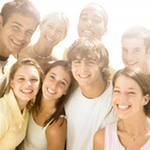 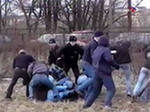 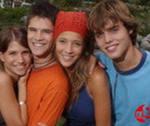 A good pupil should………….. (be or do smth)
A good pupil shouldn’t…………………….. (be or do smth)
Homework
SB. Ex. 20 p. 94
WB Ex. 2 p. 50